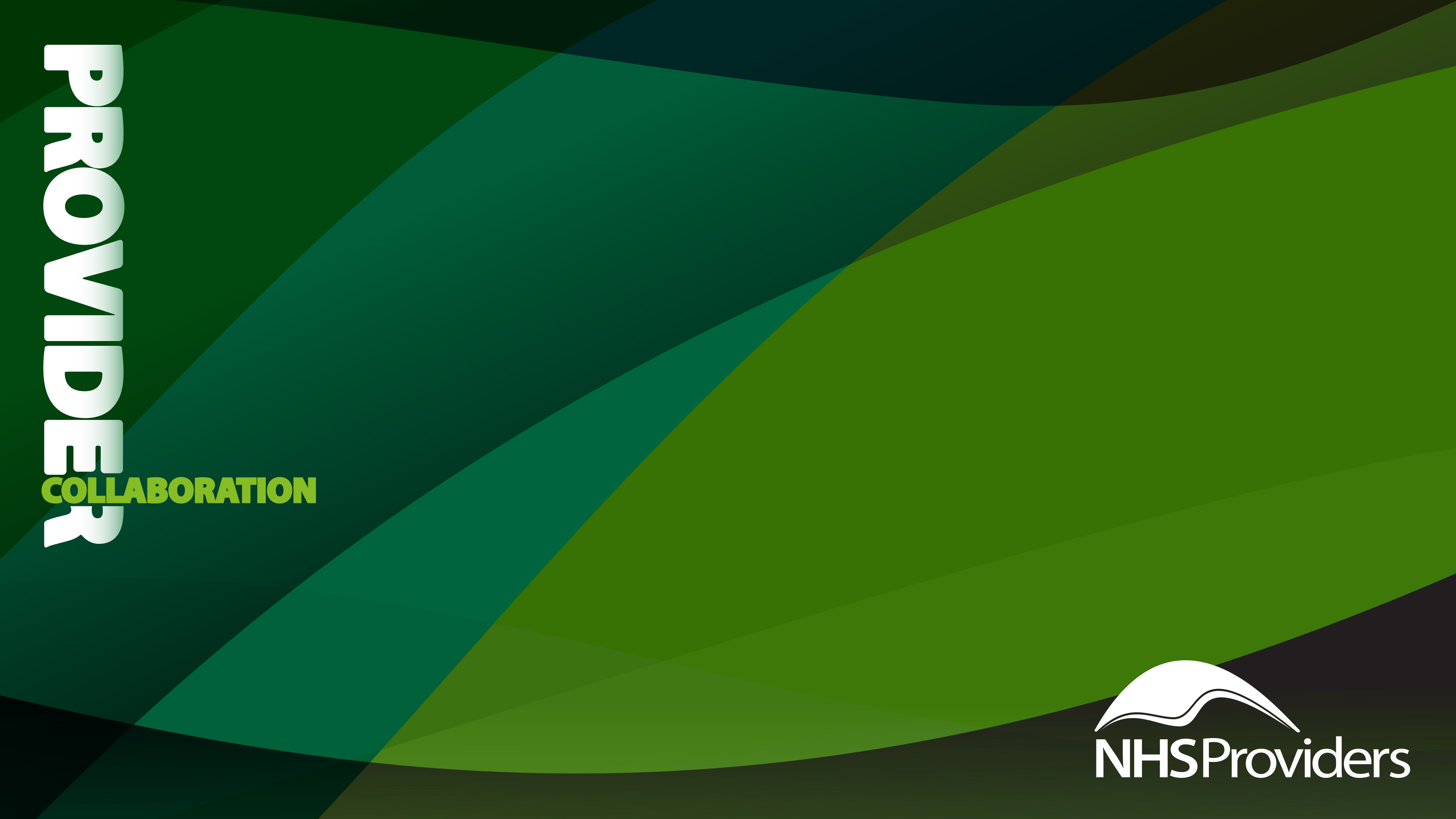 Welcome to today’s event:
Developing shared and equitable improvement approaches within provider collaboratives
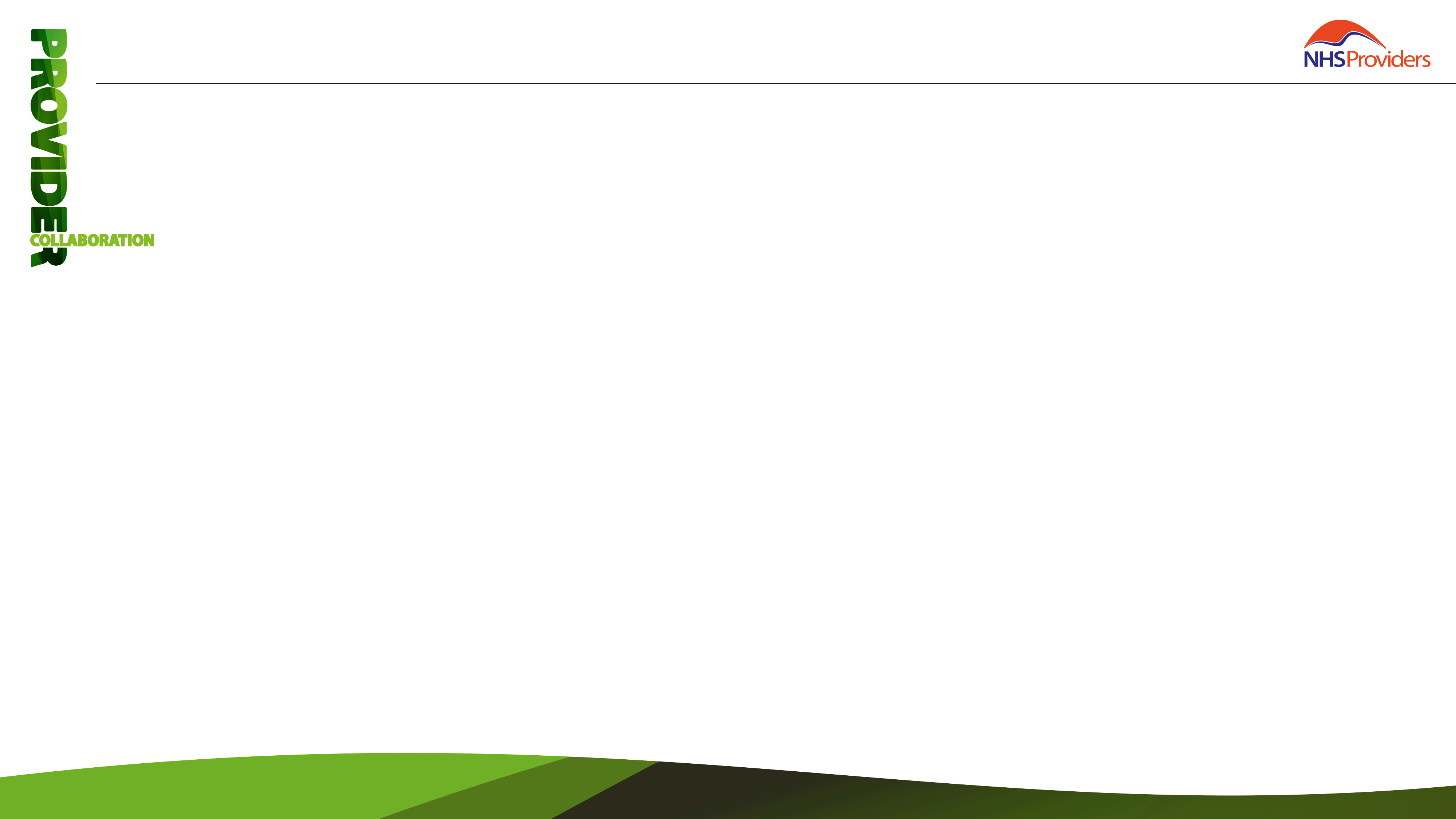 Agenda
Welcome and context setting
Facilitated by chair, Jenny Reindorp - Director of Development and Engagement NHS Providers

Part 1: 
Provider collaborative team introductions and initial reflections

Part 2: 
Panel discussion

Part 3: 
Interactive Q&A

Closing comments and end of session
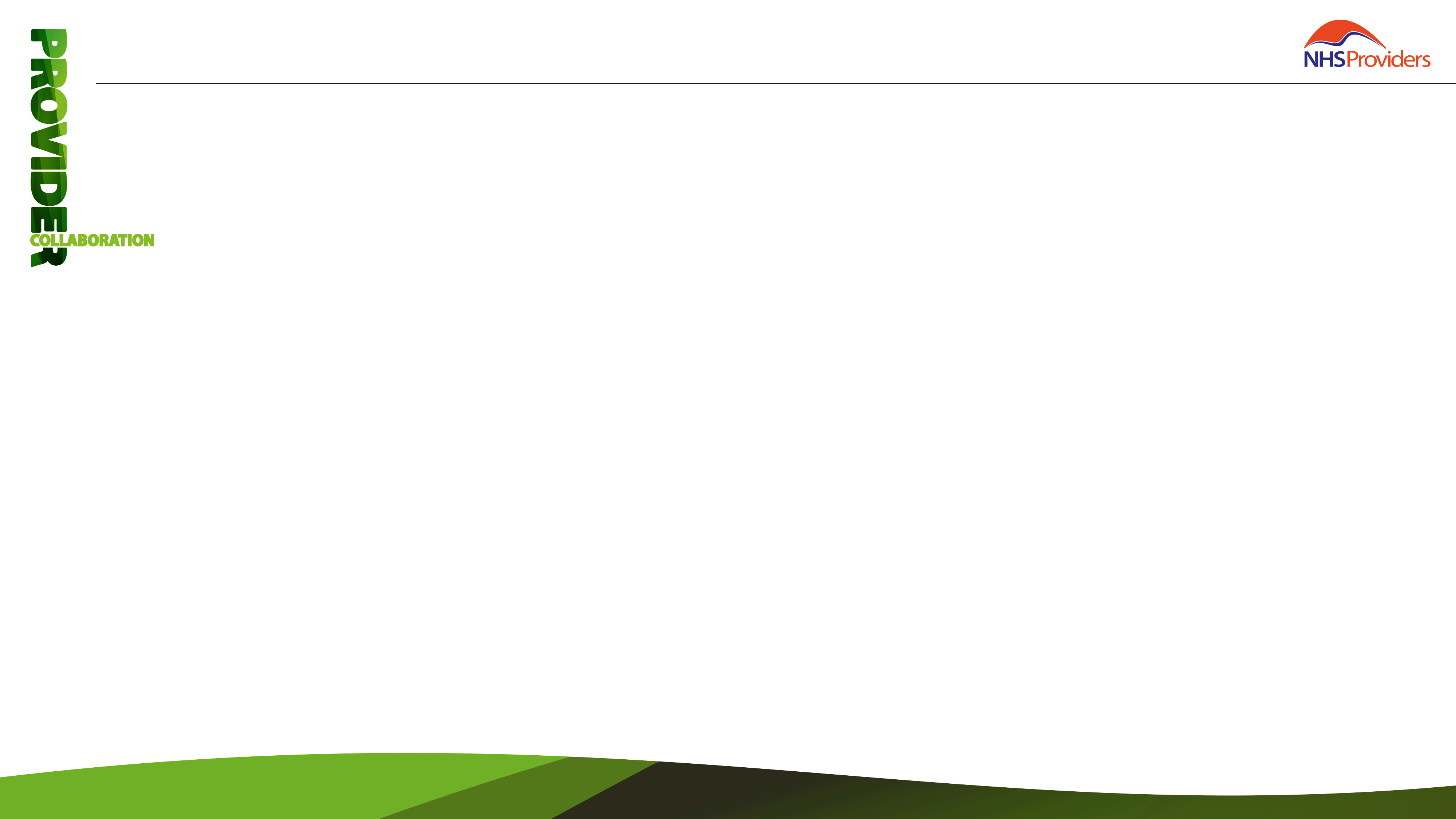 Housekeeping
Please note, this event is being recorded
Please keep your camera on wherever possible
If you lose connection, please re-join using the link in your joining instructions or email provider.collaboration@nhsproviders.org 
Please ensure your microphone is muted during presentations to minimise background noise
We will come to questions after each speaker
Please feel free to use the chat box for questions and sharing examples of what has delivered sustained progress in your organisation
If you would like to ask a question audibly, please use the raise hand function during the Q&A section and we will bring you in
Any unanswered questions will be taken away and answered after the event
You will receive a link to an evaluation form after today’s event.  Please take the time to complete it, we really do appreciate your feedback.
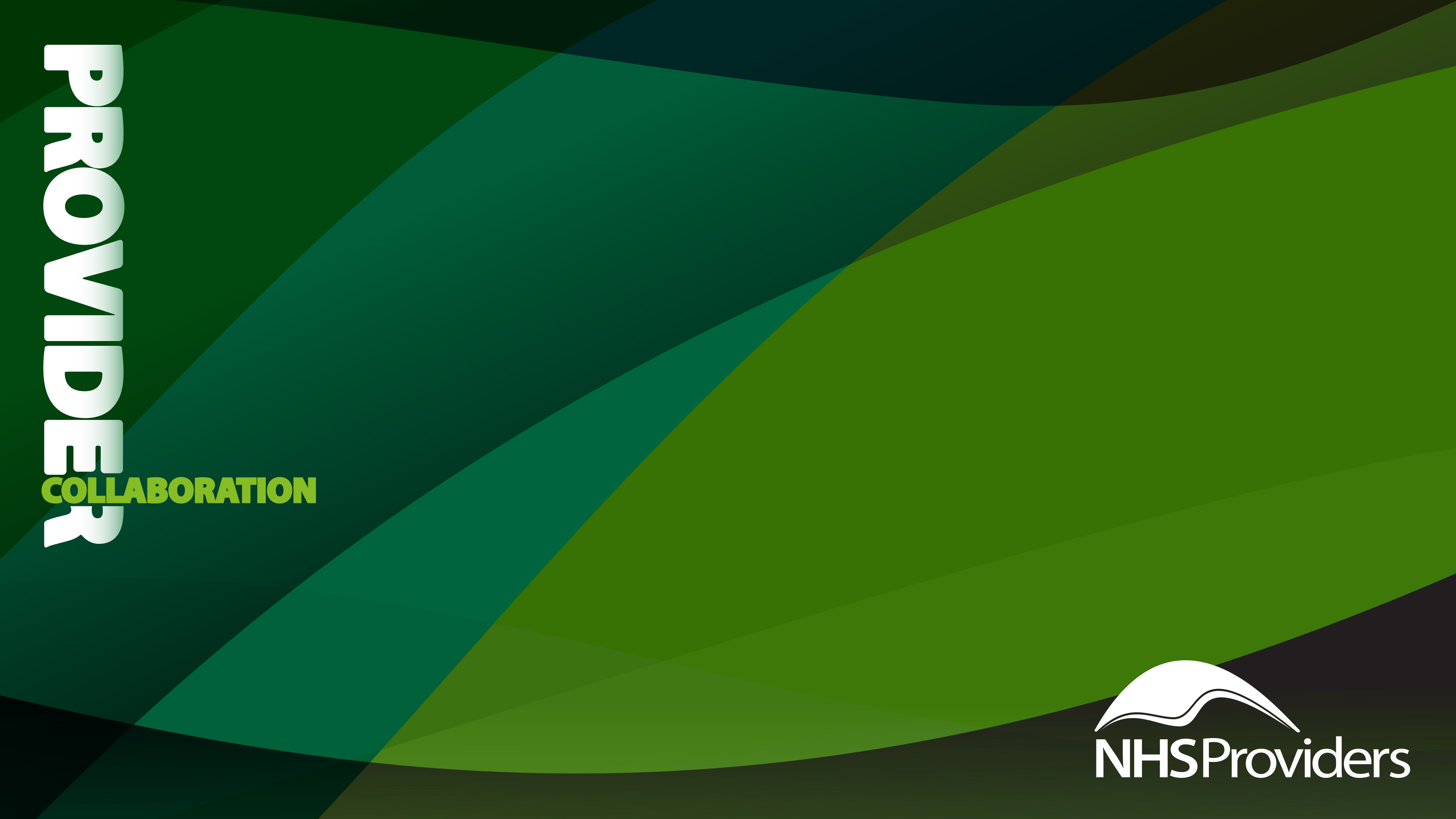 Acute Hospitals Alliance
Emily Beardshall - Deputy Director, Improvement & Partnership, Great Western Hospitals NHS Foundation Trust
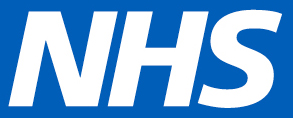 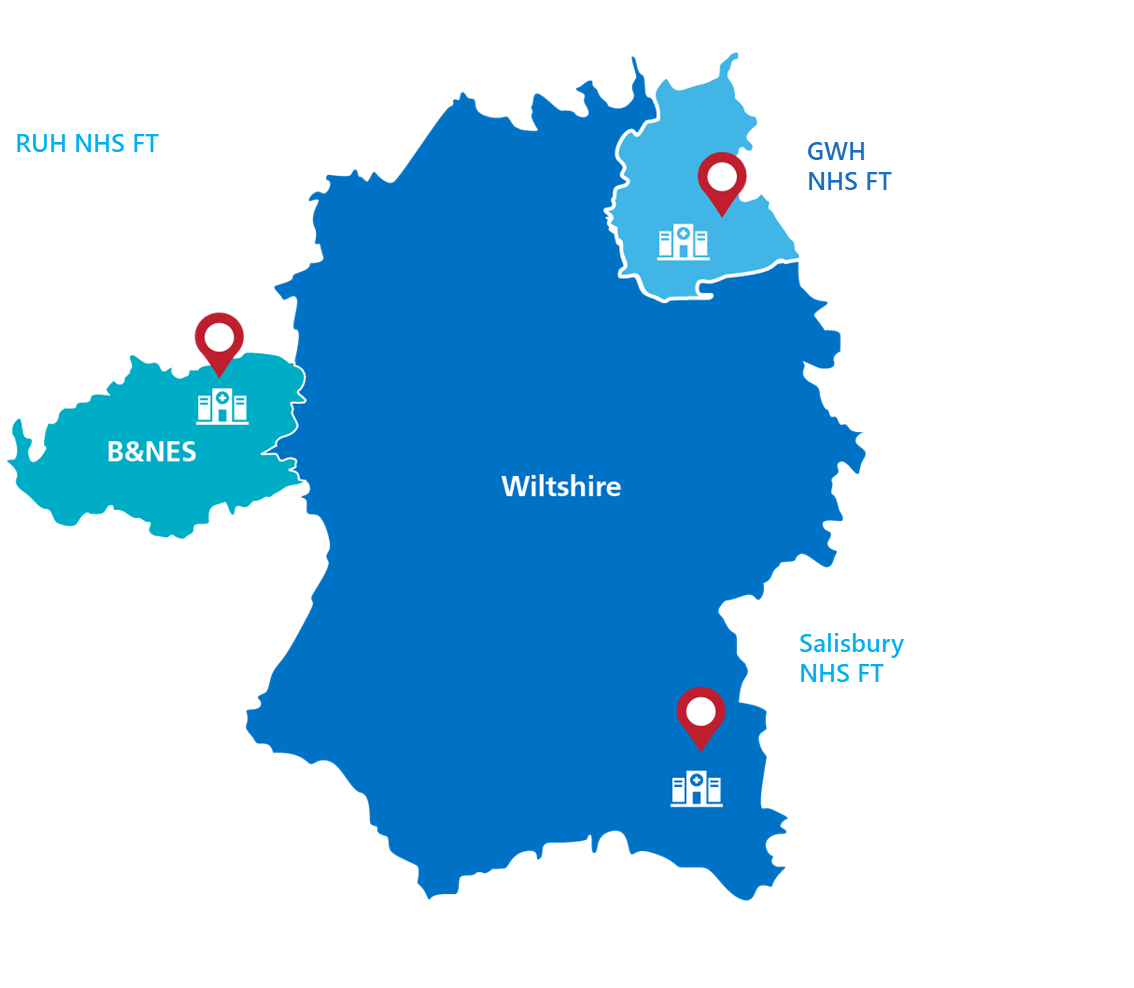 Bath & NE Somerset, Swindon & Wiltshire 
Acute Hospital Alliance
Our provider collaborative was formed in 2018
3 acute/vertically integrated organisations serving a population of just under 1 million
We seek to reduce unwarranted variation; this includes improving access to services for our population
Our clinical strategy includes supporting fragile clinical services to support improved care and equity of care across the geography of our collaborative
Gastroenterology patients make up around 8% of all patients on elective waiting lists. When compared to other systems in the South West we have a higher proportion of long waiting gastroenterology patients (6.5% of patients are waiting longer that 52 weeks).
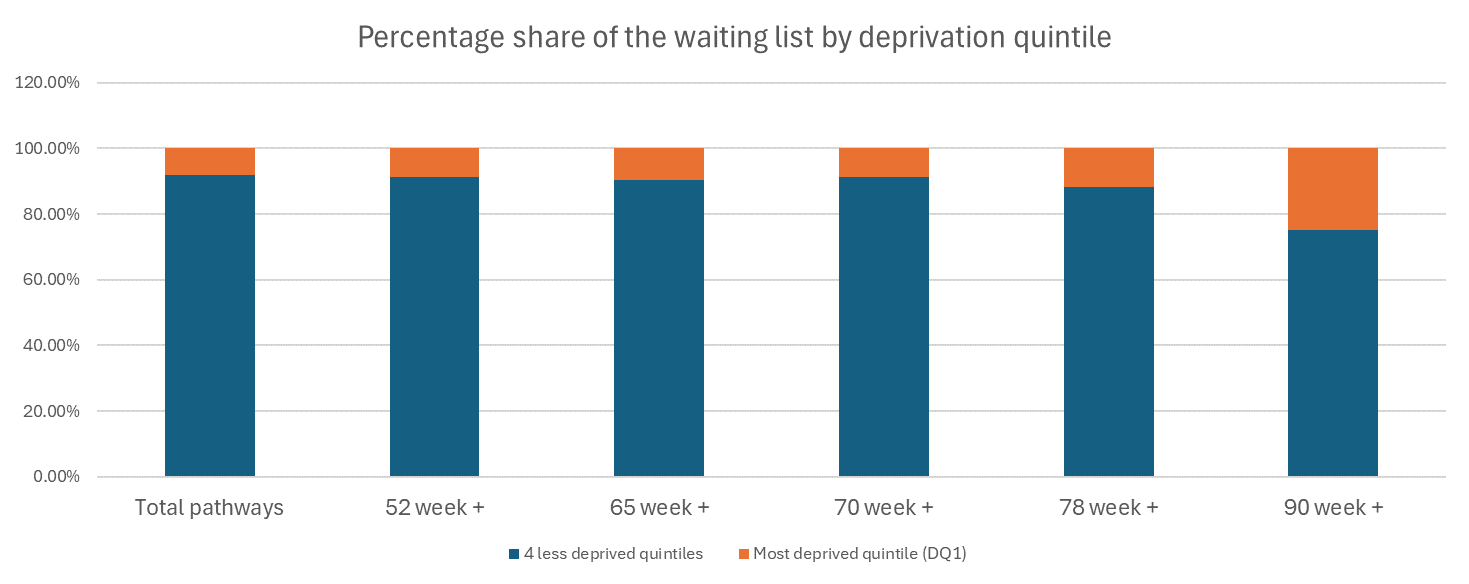 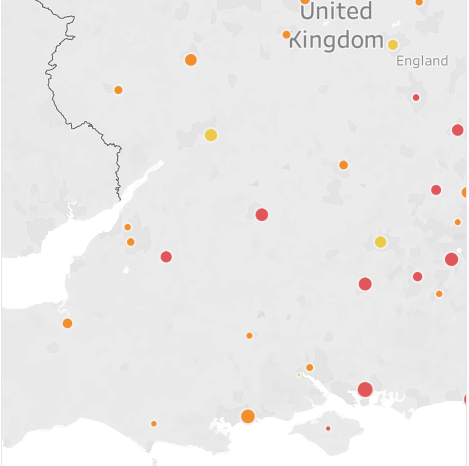 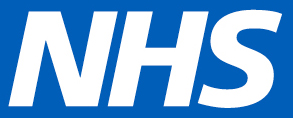 Reflections
Relationship building across collaboratives 
the importance of common ground, 
support from leaders across the group

Short term performance improvement vs longer term change 
use of structured problem-solving 
balancing the needs of partners

Establishing a case for change based on health inequalities
difficulty in finding comparable data
supporting data with lived experience of patients & staff

Operational Management Systems: working at group & specialty level simultaneously
The importance of leadership behaviours at all levels
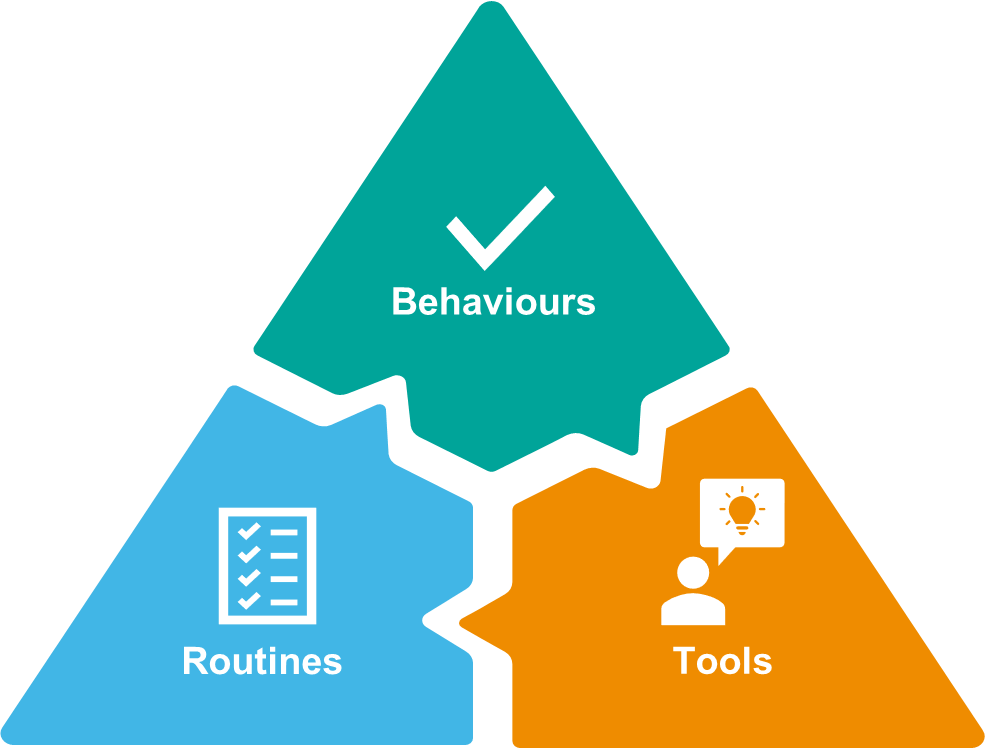 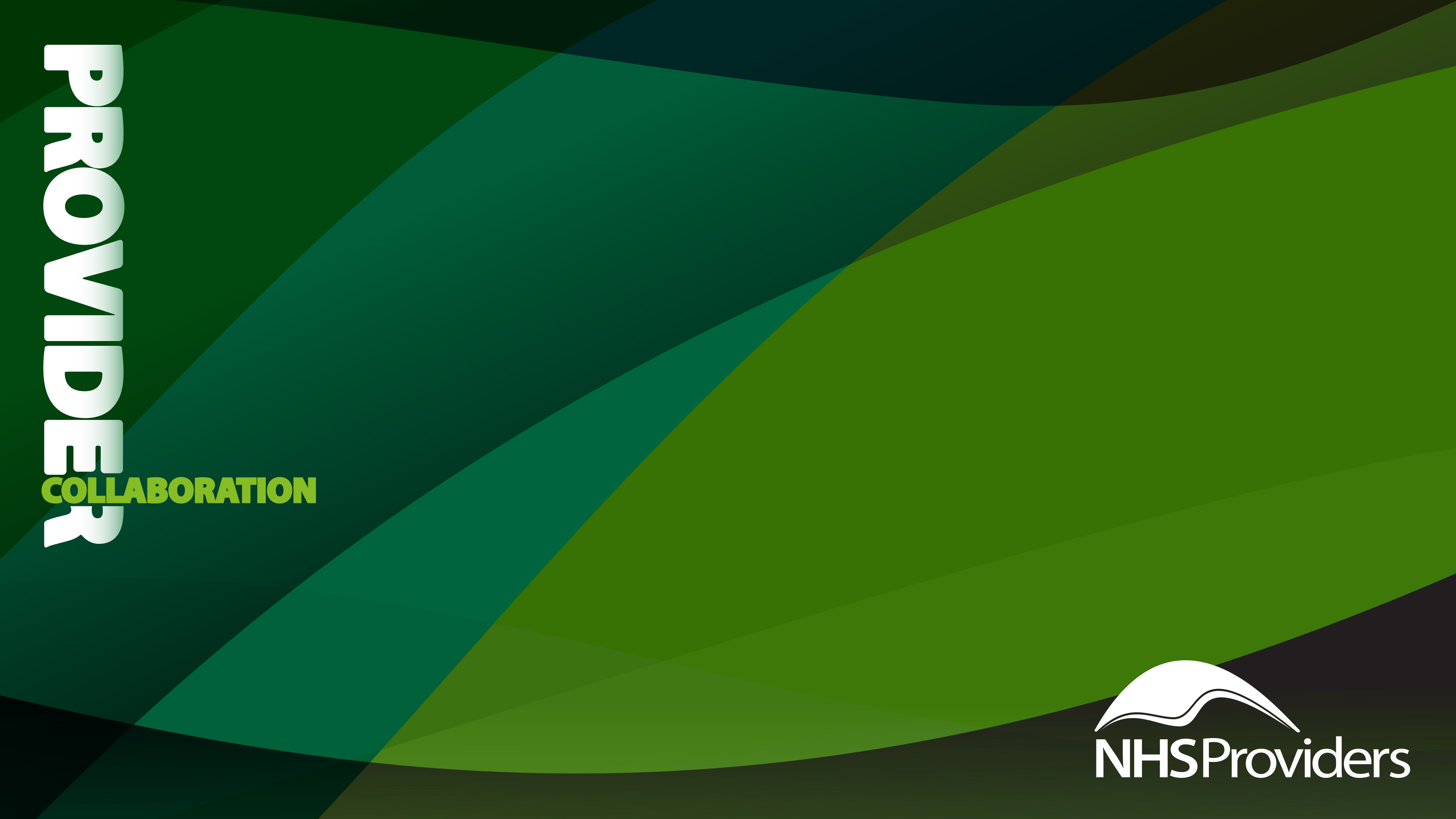 Joined Up Care Derbyshire 
Tamsin Hooton – Provider Collaborative Programme Director
Provider Collaboratives: Improving  EquitablyPrimary Secondary Care Interface Work
NHS Providers Webinar 30th September 2024
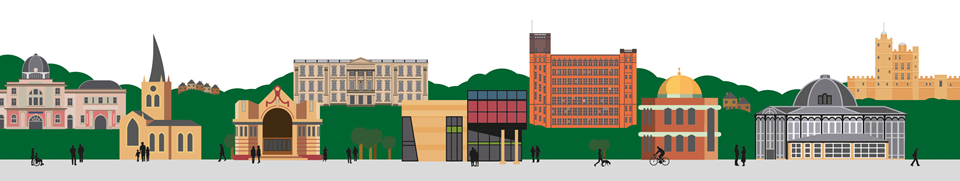 Our collaborative and focus area:
JUCD Provider Collaborative

ICS level ‘all in’ collaborative formed in 2022
Includes 2 acute providers, community, mental health, ambulance and GP Provider organisations
Population of 1.2 million
Diverse populations and geographical coverage of collaborative members
Three priorities:
Productivity and efficiency, continuous improvement approach
Integrated care models with a focus on fragile services
Corporate and back-office functions
Our focus and aims

Within broad area of productivity, chose primary/secondary care interface and developing single points of contact

OUR AIM
We aim to reduce the amount of time and effort that practices spend navigating the interface with secondary care on behalf of their patients

SO THAT
Safe, quality patient care is enabled in an efficient way and we release as much clinical time to offer care to our population as possible
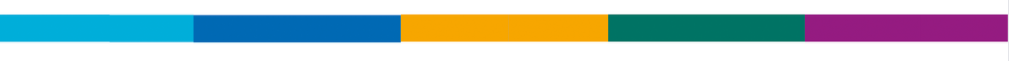 Our progress and reflections:
Progress

Defined shared problem statement, aims and principles for what improvement will look like
All providers committed to implementing clear/single points of contact
Individual provider-led implementation groups 
Collaborative team is linking the four implementation groups with PC:IE approach
Encouraging common improvement methodologies and shared approaches e.g. process mapping, theory of change, PDSAs, data collection
Reflections

Challenging to weave equity into our improvement focus
Don’t have any baseline data on current interface issues, contact volumes or demographics
Will build capture and analysis of HI into data from test improvements
Spent a lot of time getting right people together and really defining the problem we are trying to solve
Being clear on problem statement and what an improvement would look like is key
Balance consistency with flexibility in each provider
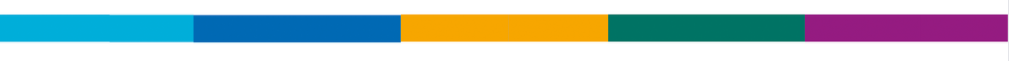 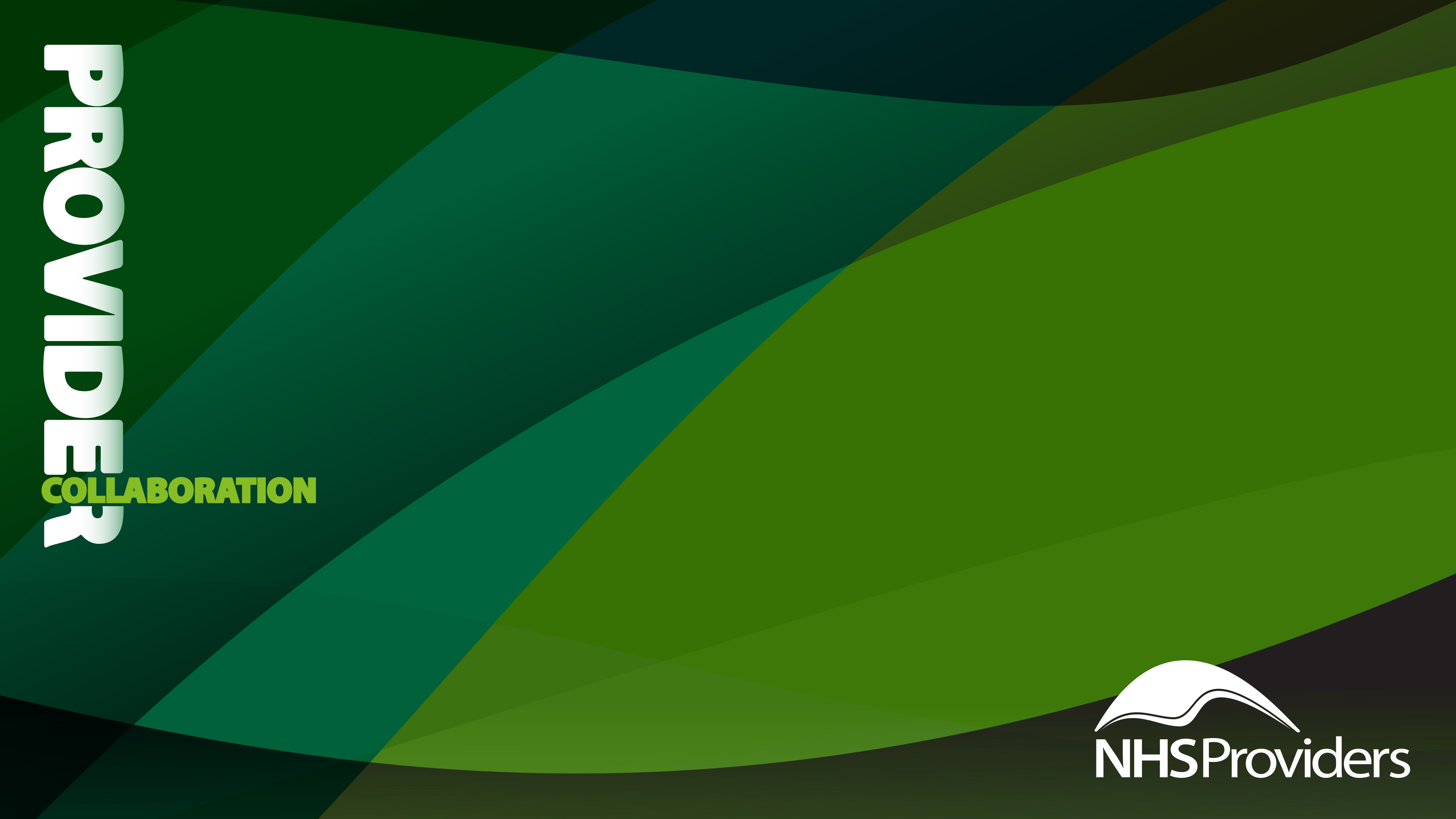 South Yorkshire Mental Health, Learning Disability and Autism Provider Collaborative  
Rachael Deakin, Matron – Learning Disabilities & Forensic Directorate at Rotherham, Doncaster and South Humber NHS Trust
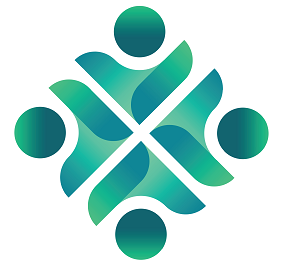 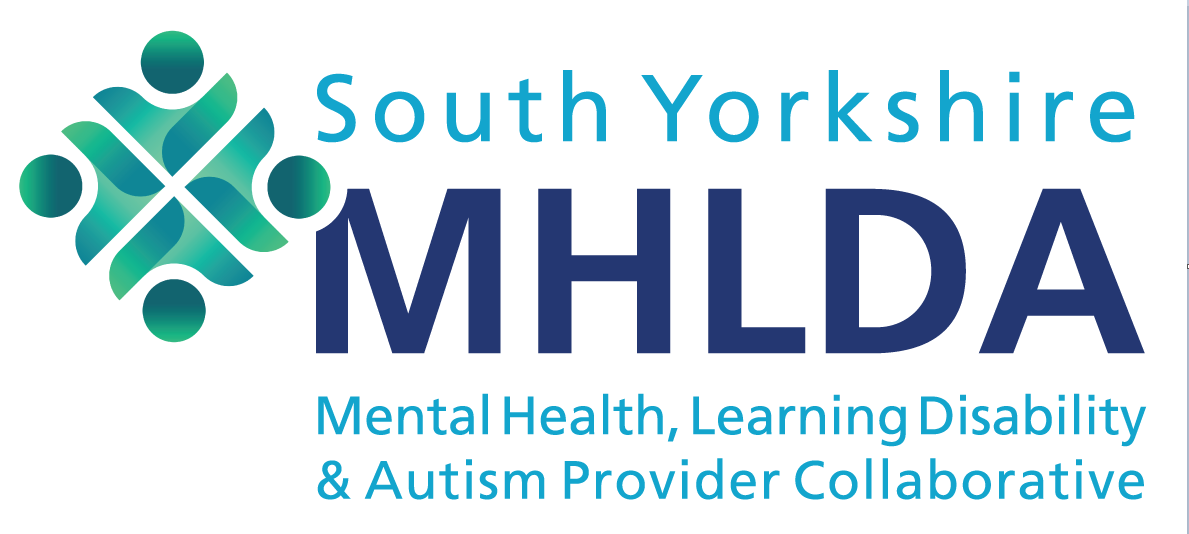 Our Strategic Work Programme

Stopping over medication of people with a learning disability and autistic people (STOMP) 
Provision of all age eating disorders services 
Health based place of safety (HBPOS) 
Autism and ADHD assessment
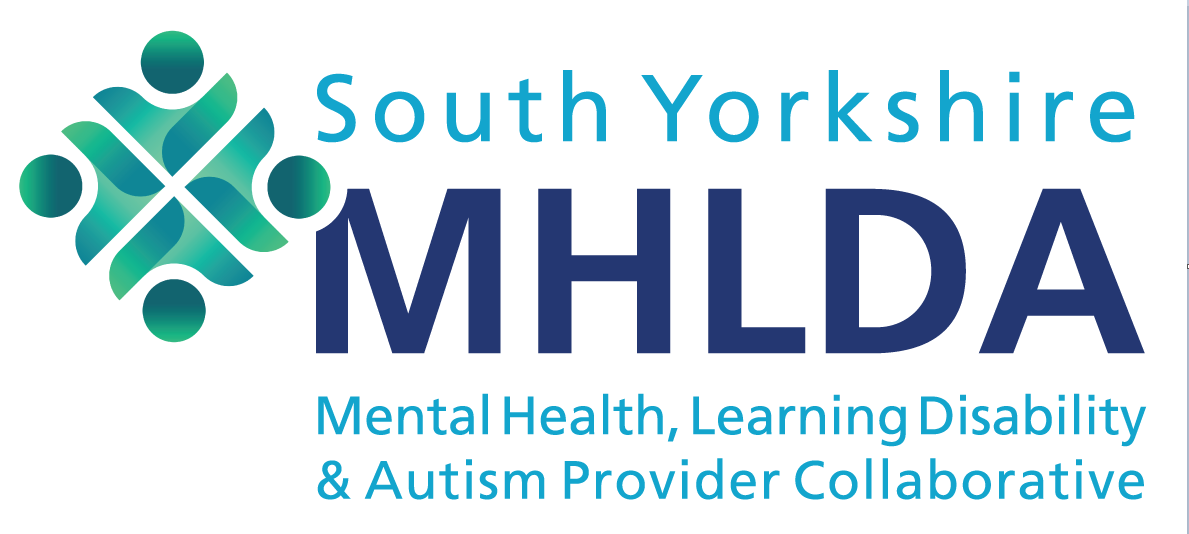 Our Principles 

We will collectively use our resources and expertise to improvement experience and outcomes for all 
We will co-produce with people
We will always demonstrate mutual response, trust, open transparent communication and will act with integrity 
We will share responsibility, accountability, risk and reward
We will be clinically driven and ensure services are locally owned
We will reduce health inequalities and deliver inclusive care and support
We will collectively support and develop our people
Our Strategic Objectives
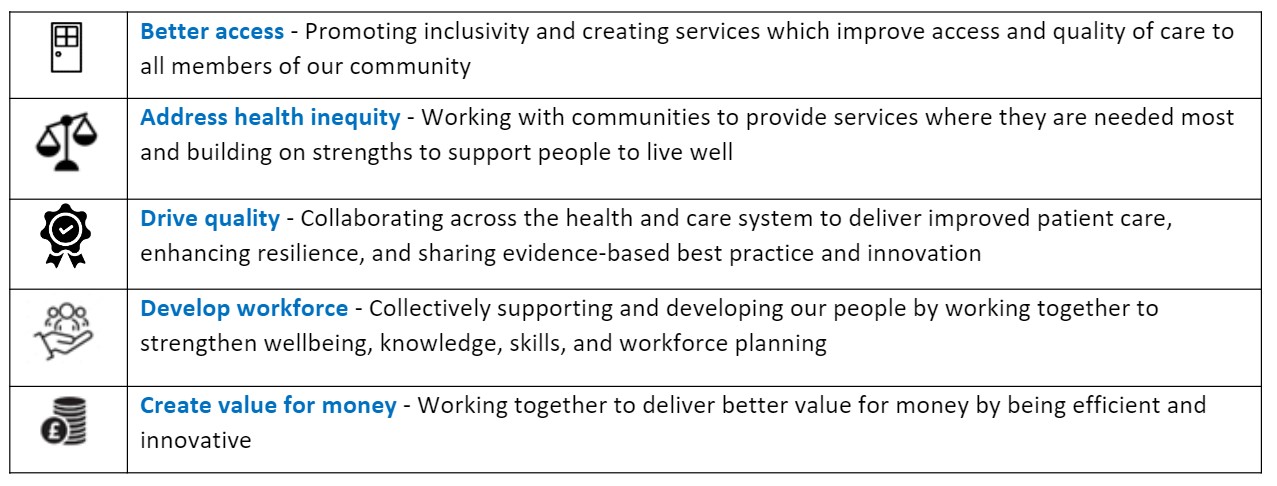 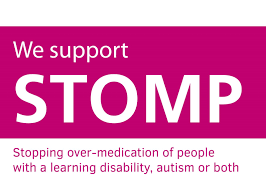 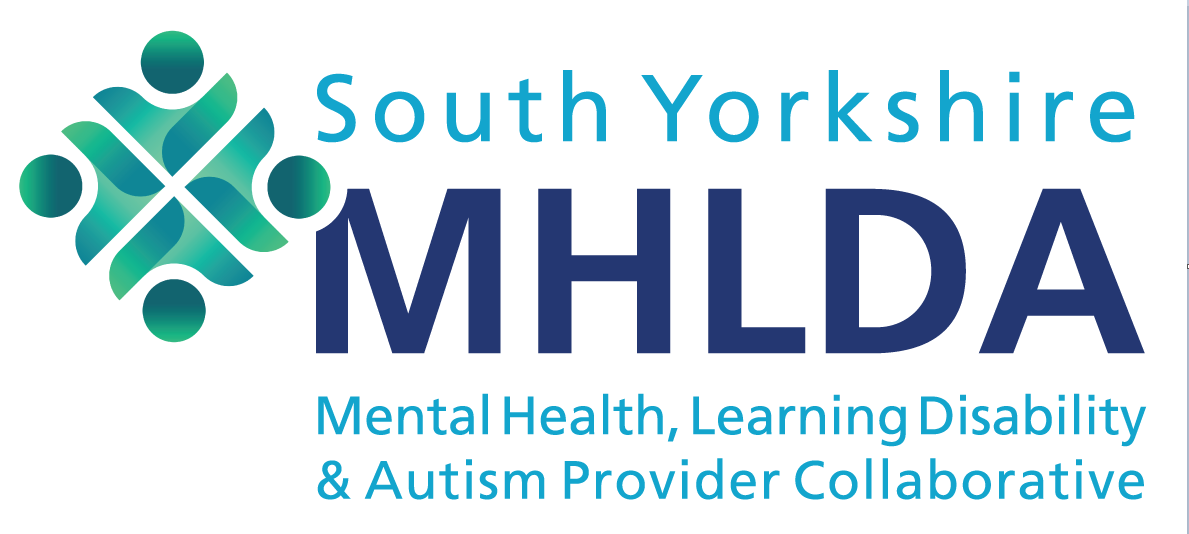 Our Focus Area
STOMP AIM : Improving the quality-of-life people with a learning disability and/or autistic people through a standardised approach to assessing and managing behaviours of concern by optimising all non-pharmacological interventions and identifying the minimum effective doses of medication.
STOMP Principles & Pledge

Reduce the use of psychotropic medication 

Holistic Care 

Informed Decisions

Alternatives to medication 

Regular medication reviews

Multi-disciplinary approach
STOMP principles and history “embedded”
Variable across the system
Wanted to connect services/teams - starting small
Learning about methodology – system level 
Apply a quality improvement approach
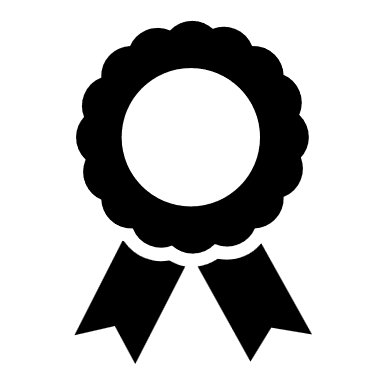 NHS England
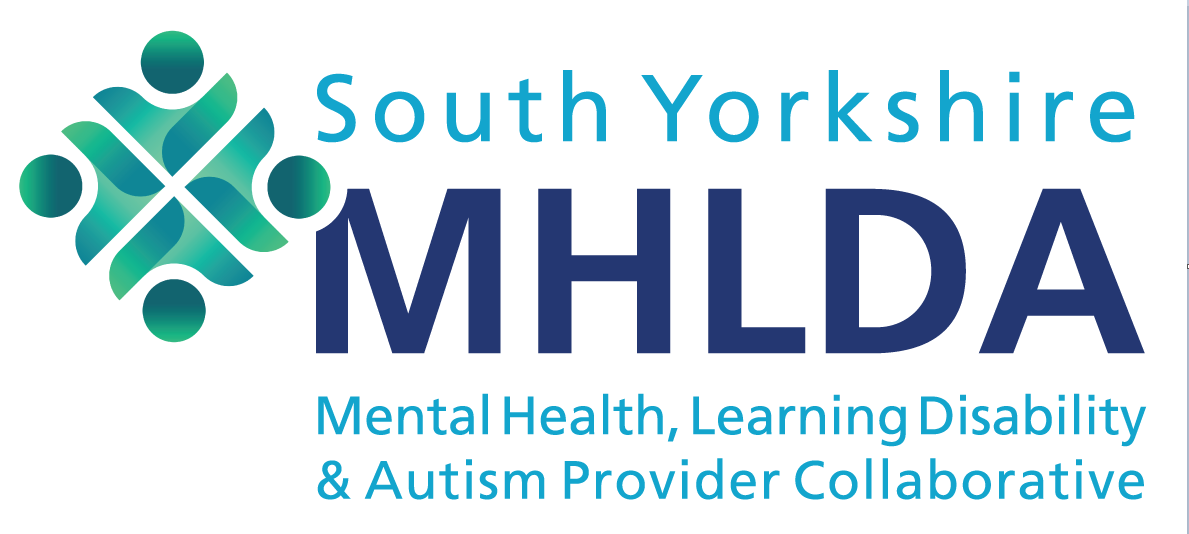 Progress & Reflections
Progress

Current state – STOMP audit, root cause analysis and driver diagrams, engagement 
Engagement and coproduction with people with lived experience
Board level support of strategic direction 
Connections – ICBs, Trusts and connections to other projects - HBPoS
System wide actions
Local tests of change
Reflections


Aligning South Yorkshire LD Services
Involvement & engagement – totally changed focus
Variable pace – meeting people where they are
Connections
Measurement
Understanding the data in relation to inequalities – drill down and what does this mean for the LD patient's
Understanding root causes
Workforce
Culture
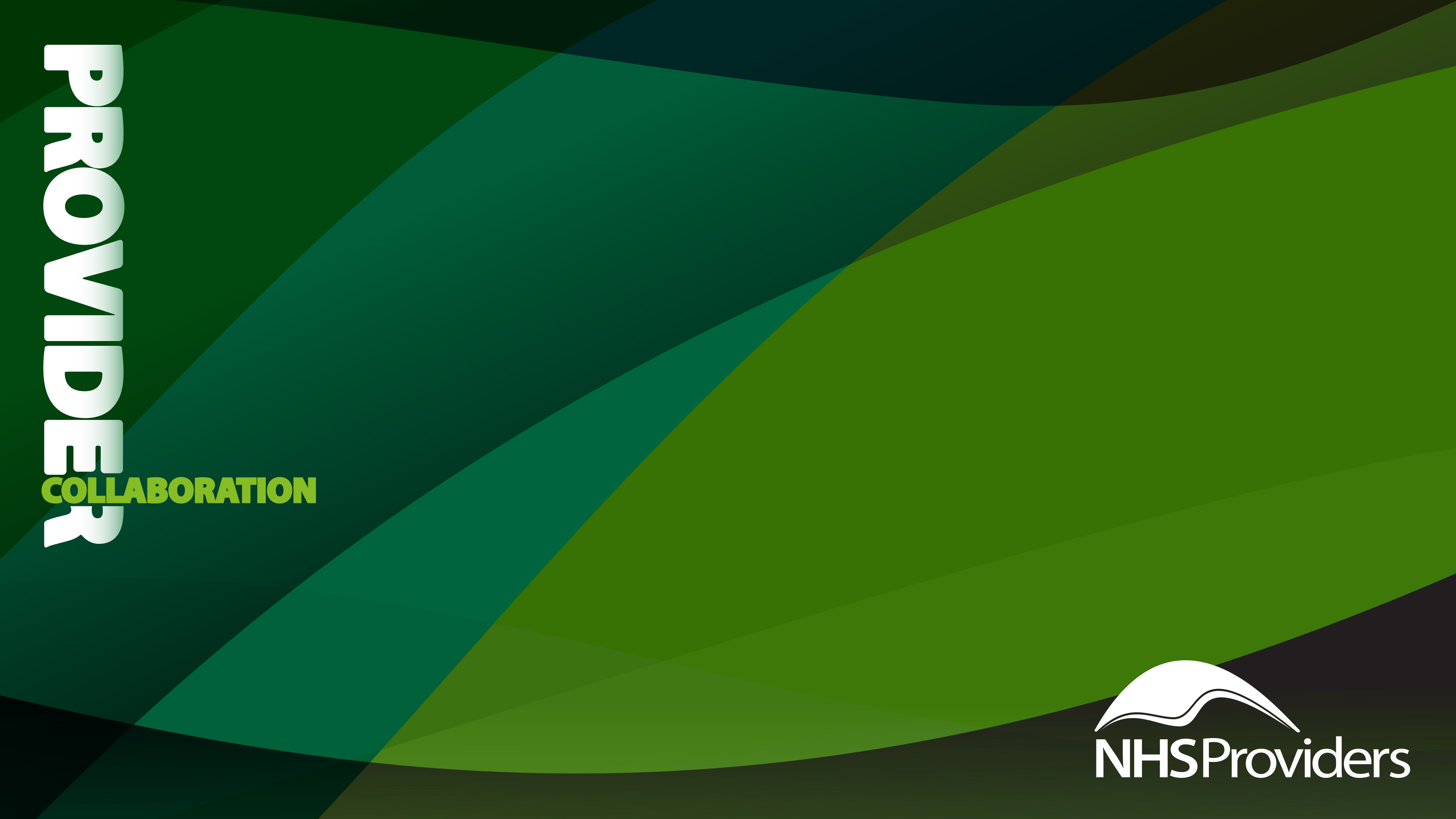 Mid and South Essex Community Collaborative 
Lianne Jongepier - Deputy Director of Transformation, Mid and South Essex Community Collaborative
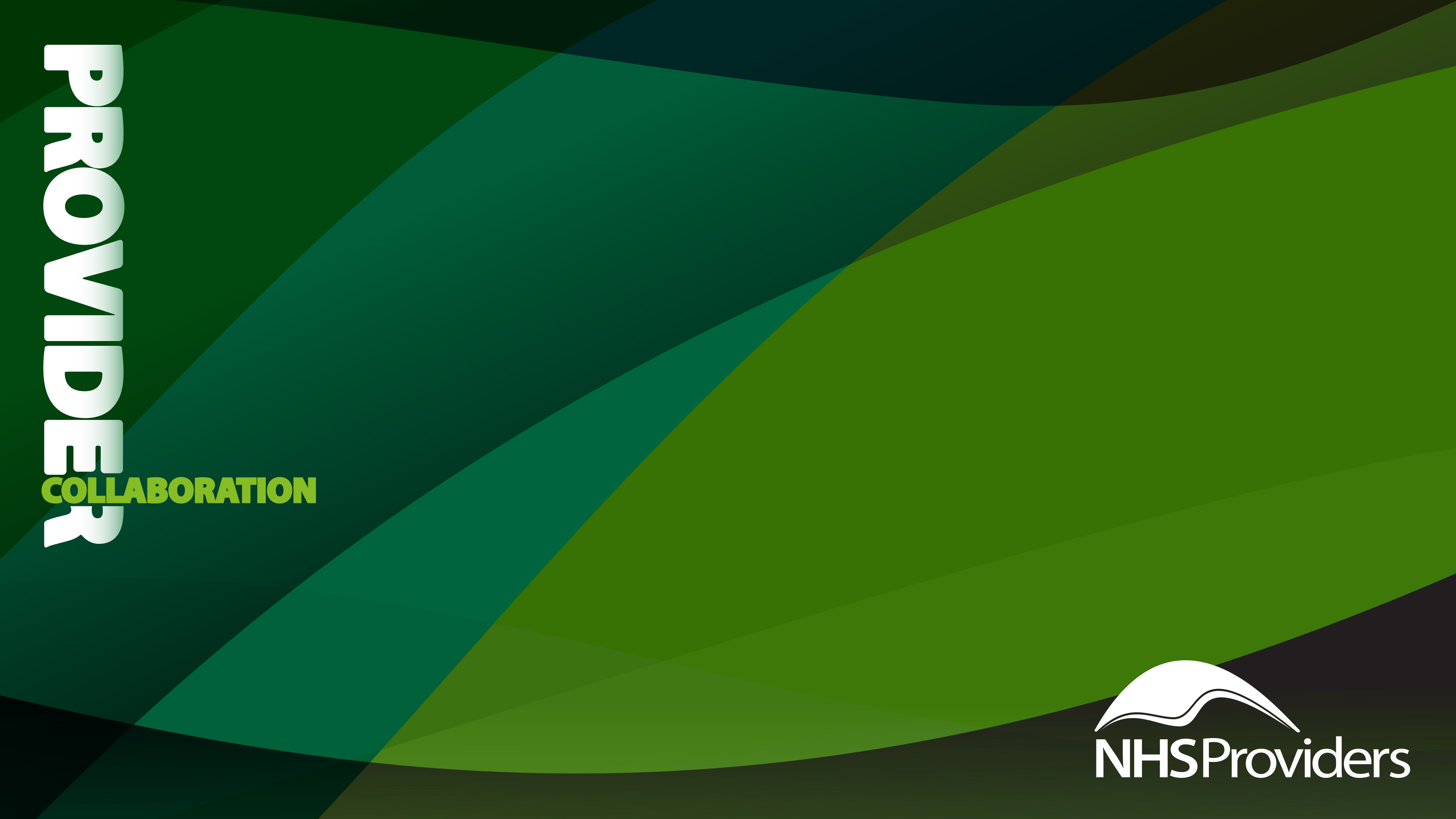 Humber and North Yorkshire Collaboration of Acute Providers (CAP) 
Lynette Smith, Deputy Managing Director, CAP
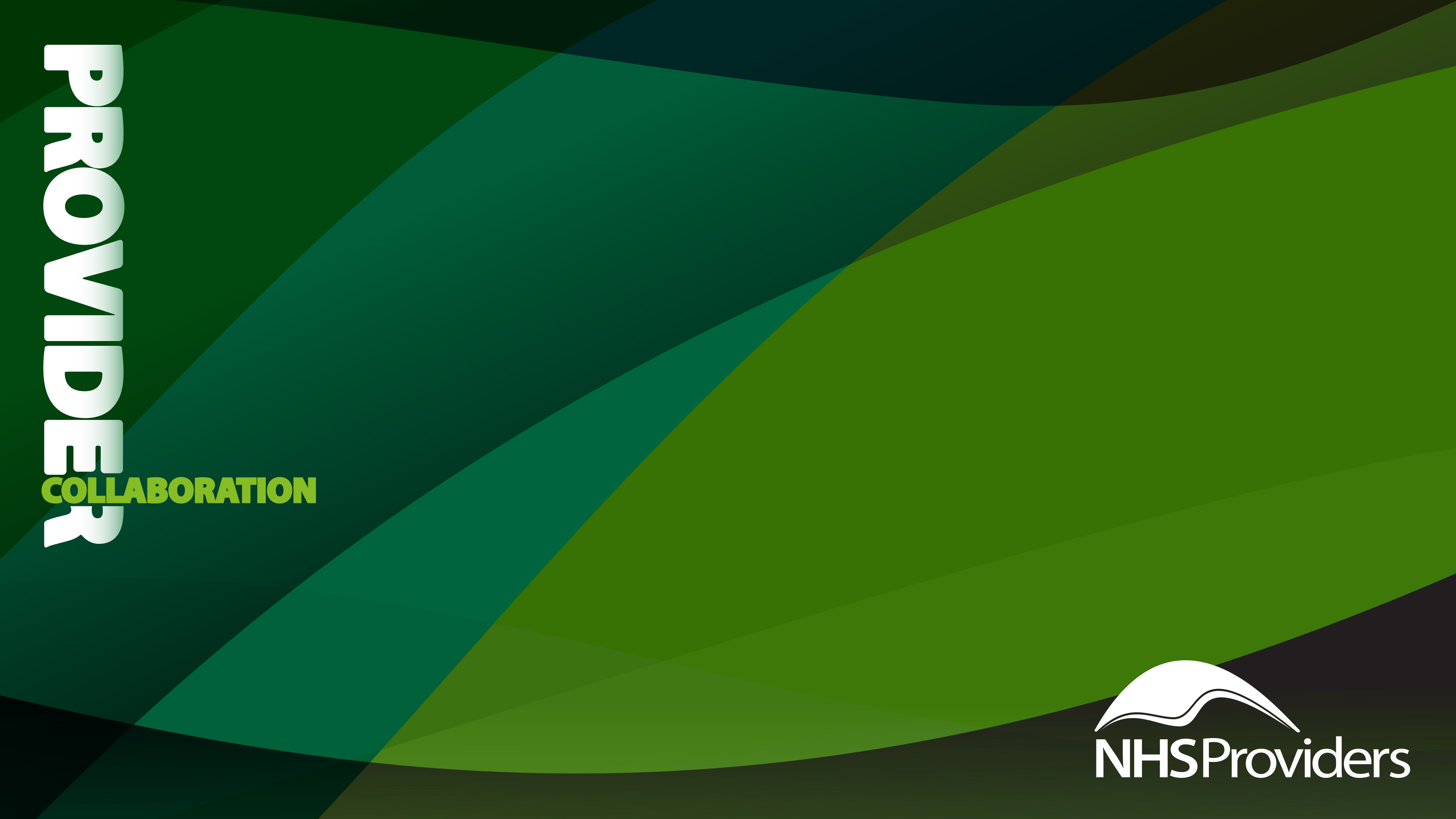 Any questions?
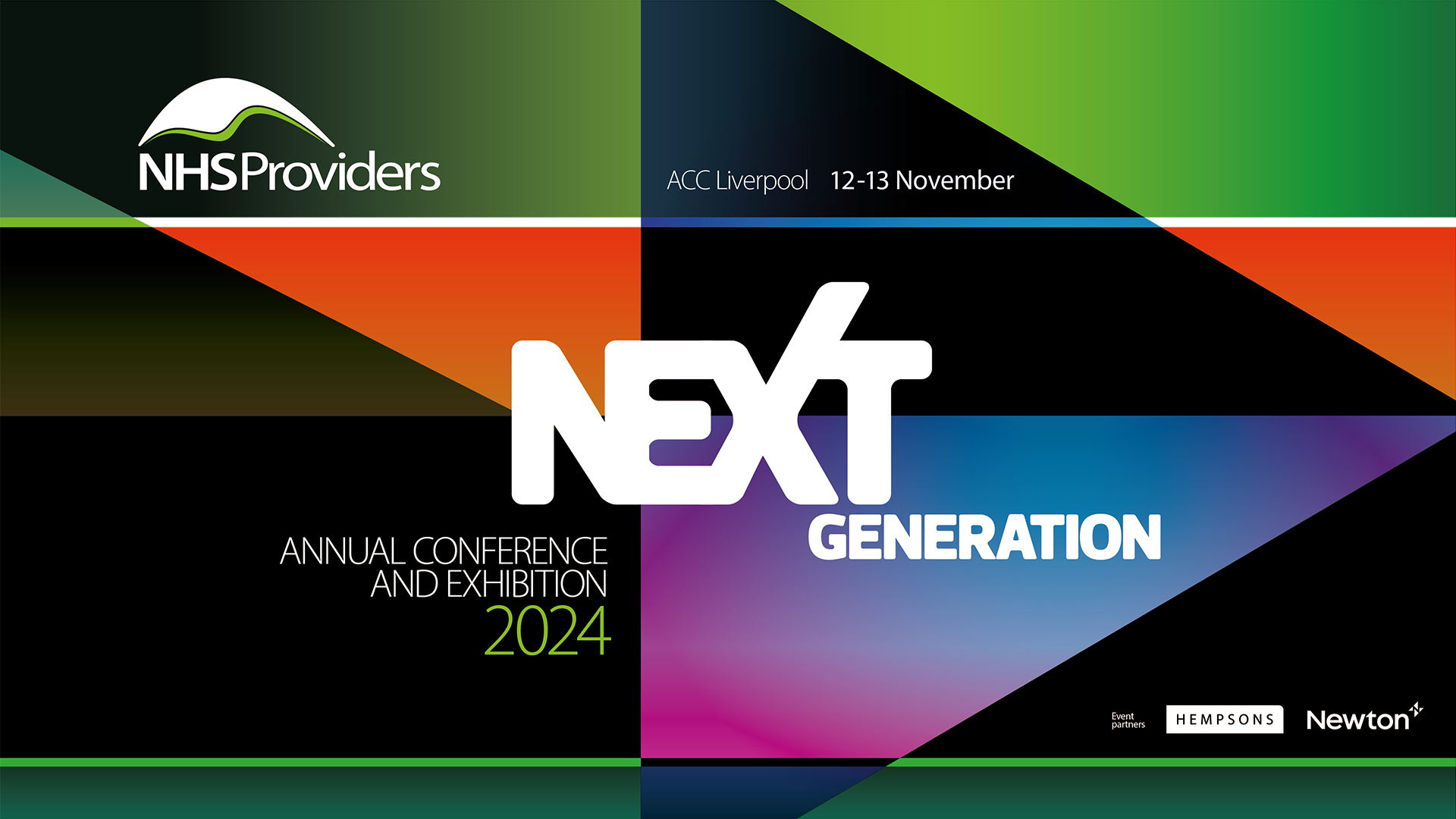 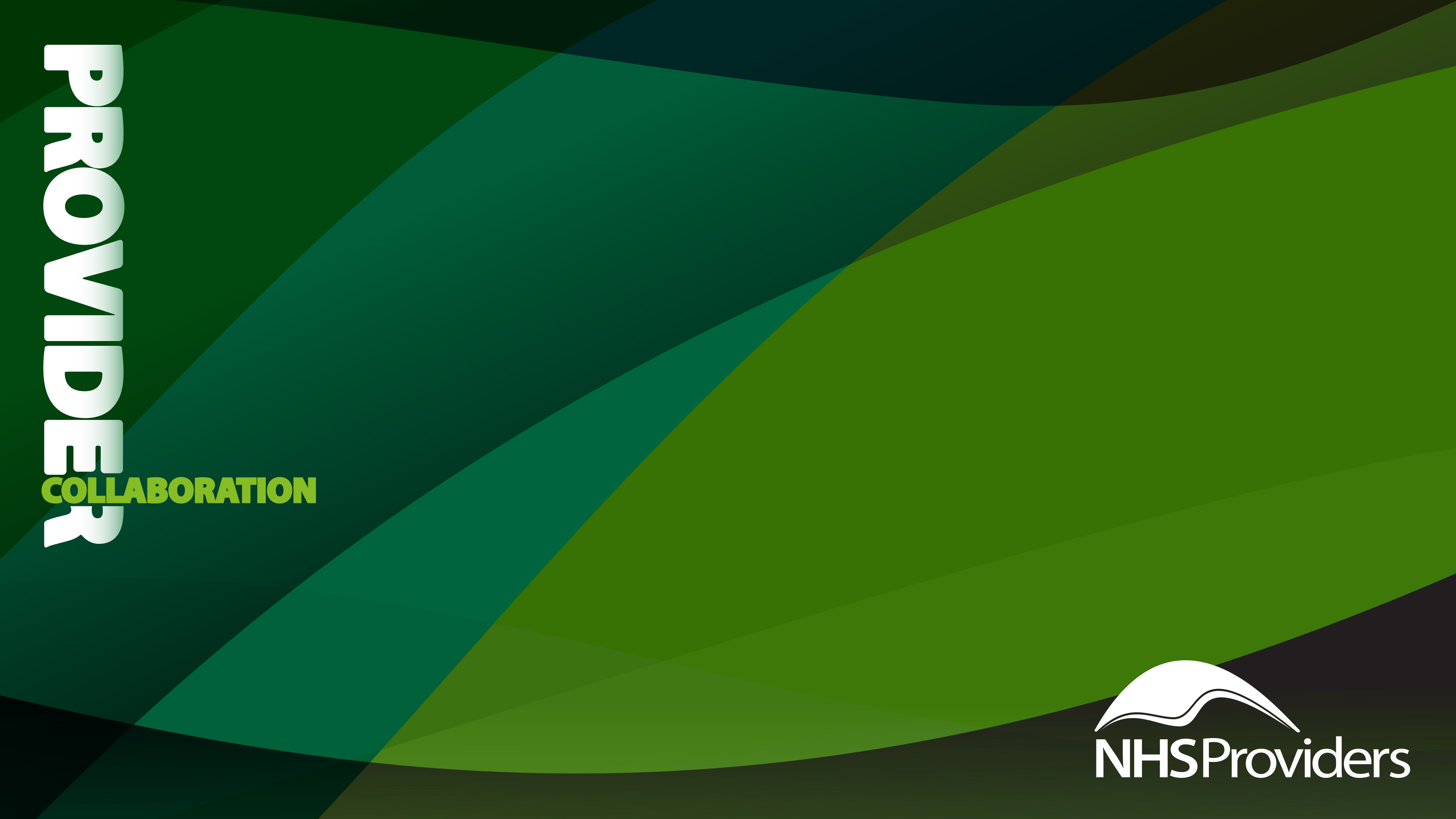 Tell us what you think
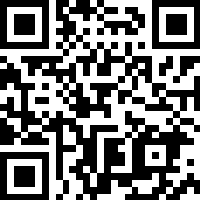 Scan here to access our evaluation or use the link in the chat
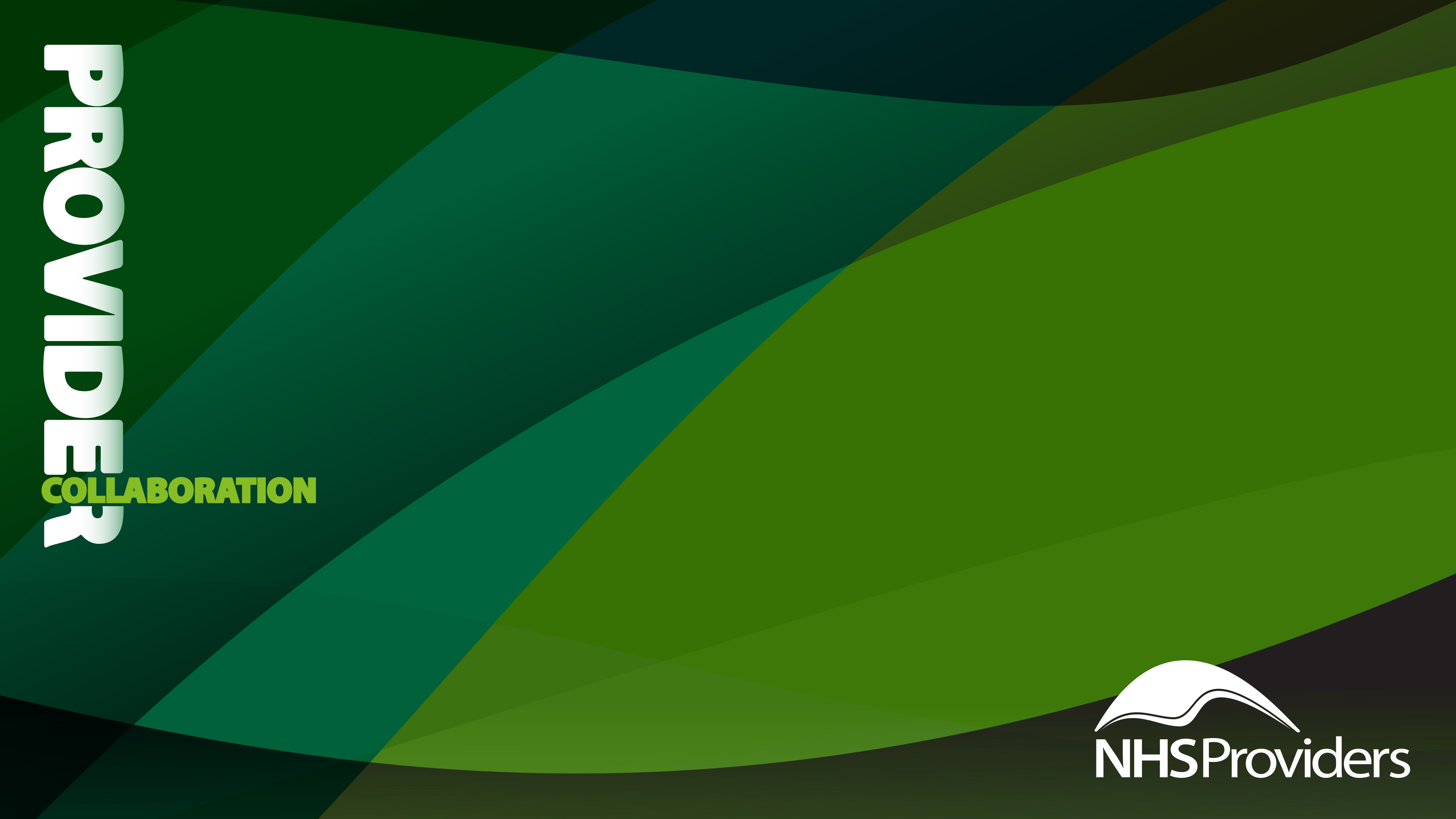 Thank you for attending
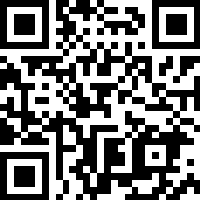